✠VUI HỌC KINH THÁNH✠
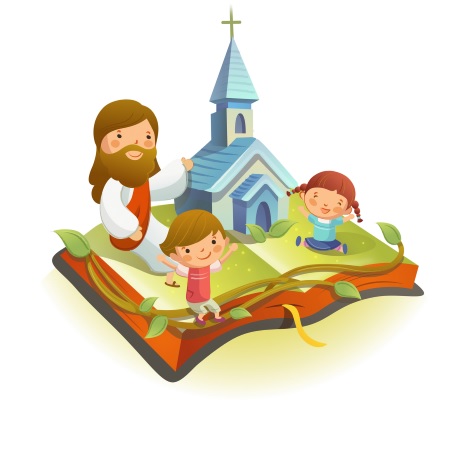 TIN YÊU
HY VỌNG
CHÚA NHẬT XXI THƯỜNG NIÊN - C
TIN MỪNG CHÚA GIÊSU THEO THÁNH LU-CA
Khi ấy, trên đường lên Giê-ru-sa-lem, Đức Giê-su đi ngang qua các thành thị và làng mạc mà giảng dạy. Có kẻ hỏi Người :
“Thưa Ngài, những người được cứu thoát thì ít, có phải không ?” Người bảo họ :
“Hãy chiến đấu để qua được cửa hẹp mà vào, vì tôi nói cho anh em biết : có nhiều người sẽ tìm cách vào mà không thể được.
“Một khi chủ nhà đã đứng dậy và khoá cửa lại, mà anh em còn đứng ở ngoài, bắt đầu gõ cửa và nói :
‘Thưa ngài, xin mở cho chúng tôi vào !’, thì ông sẽ bảo anh em : ‘Các anh đấy ư ? Ta không biết các anh từ đâu đến !’
Bấy giờ anh em mới nói : ‘Chúng tôi đã từng được ăn uống trước mặt ngài, và ngài cũng đã từng giảng dạy trên các đường phố của chúng tôi.’
Nhưng ông sẽ đáp lại : ‘Ta không biết các anh từ đâu đến. Cút đi cho khuất mắt ta, hỡi tất cả những quân làm điều bất chính !’
“Bấy giờ anh em sẽ khóc lóc nghiến răng, khi thấy các ông Áp-ra-ham, I-xa-ác và Gia-cóp cùng tất cả các ngôn sứ được ở trong Nước Thiên Chúa,
còn mình lại bị đuổi ra ngoài. Thiên hạ sẽ từ đông tây nam bắc đến dự tiệc trong Nước Thiên Chúa.
“Và kìa có những kẻ đứng chót sẽ lên hàng đầu, và có những kẻ đứng đầu sẽ xuống hàng chót.”. Đó là Lời Chúa
HÃY
TÌM
KIẾM
NƯỚC
CHÚA
TRƯỚC
MỌI
SỰ
NGƯỜI
SẼ
LO
CHO
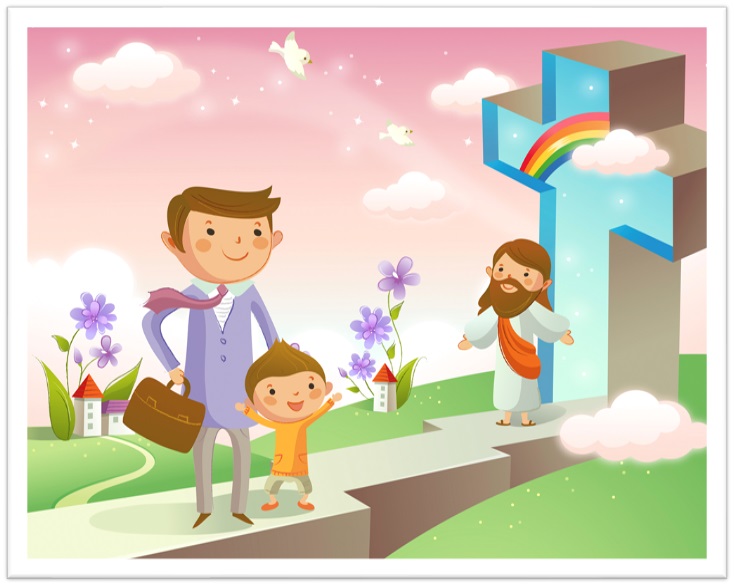 TÌM Ô CHỮ
1
HÀNG
 DỌC
2
3
4
5
6
7
8
9
5. ‘TA KHÔNG BIẾT CÁC ANH TỪ ĐÂU ĐẾN. CÚT ĐI … … MẮT TA, HỠI TẤT CẢ NHỮNG QUÂN LÀM ĐIỀU BẤT CHÍNH !’
6. ANH EM SẼ KHÓC LÓC NGHIẾN RĂNG, KHI THẤY CÁC ÔNG NÀO CÙNG TẤT CẢ CÁC NGÔN SỨ ĐƯỢC Ở TRONG NƯỚC THIÊN CHÚA?
7. ĐỨC GIÊ-SU ĐI NGANG QUA ĐÂU VÀ LÀNG MẠC MÀ GIẢNG DẠY?
2. CÓ KẺ HỎI ĐỨC GIÊSU: "THƯA NGÀI, NHỮNG NGƯỜI ĐƯỢC CỨU THOÁT THÌ ÍT, CÓ PHẢI KHÔNG?” KHI NGÀI ĐANG TRÊN ĐƯỜNG ĐI ĐÂU?
1. HÃY CHIẾN ĐẤU ĐỂ QUA ĐƯỢC CỬA HẸP MÀ VÀO, VÌ CÓ NHIỀU NGƯỜI SẼ TÌM … … MÀ KHÔNG THỂ ĐƯỢC?
9. NGÀI CŨNG ĐÃ TỪNG GIẢNG DẠY TRÊN CÁC CÁI GÌ CỦA CHÚNG TÔI?
8. AI ĐI QUA THÀNH THỊ VÀ LÀNG MẠC ĐỂ GIẢNG DẠY?
3. CÁC ANH ĐẤY Ư ? … … BIẾT CÁC ANH TỪ ĐÂU ĐẾN.
4. BẤY GIỜ ANH EM SẼ LÀM GÌ VÀ NGHIẾN RĂNG?
Học với Giê-su - Học cùng Giê-su
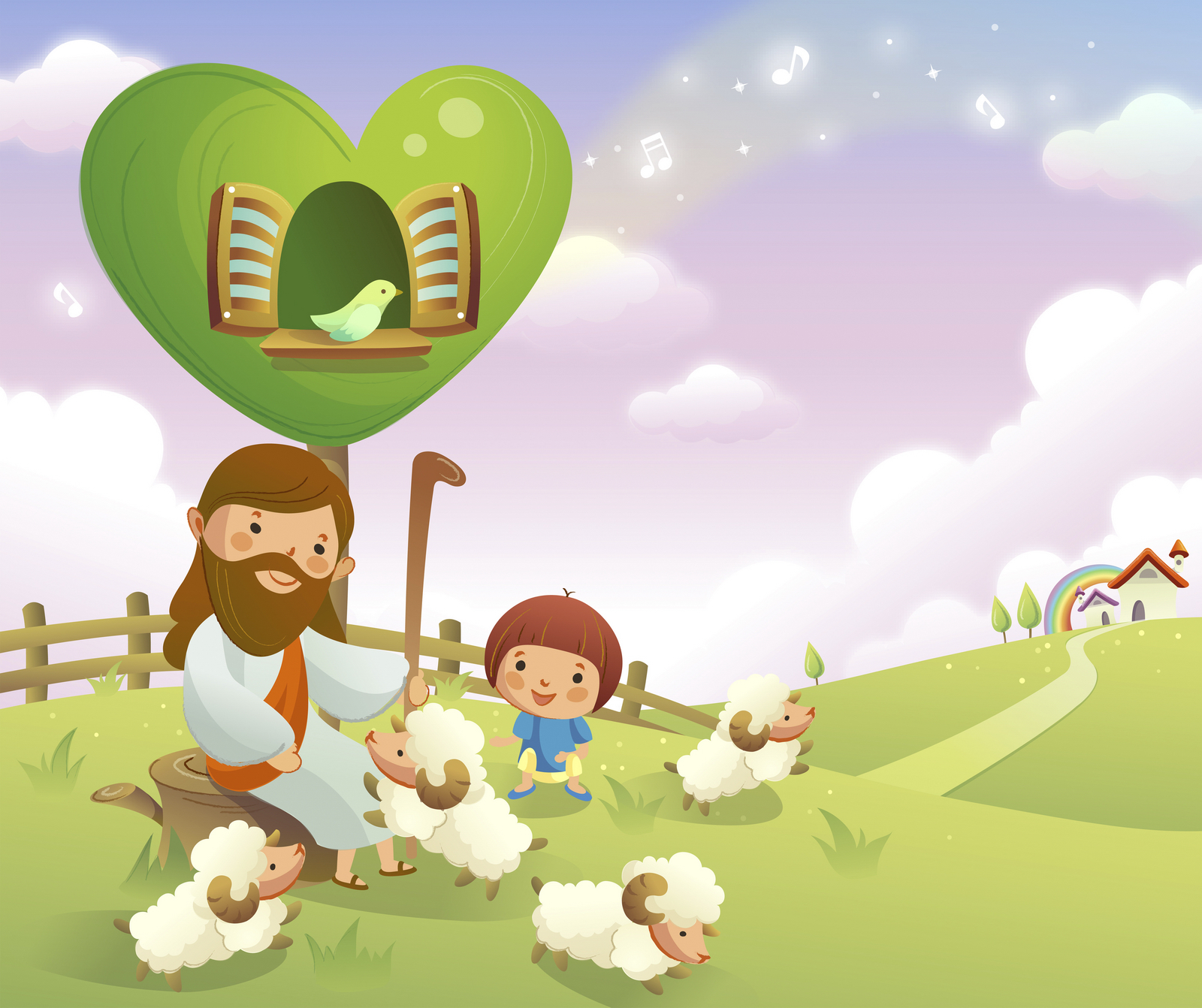 TRẮC NGHIỆM
1. ĐỨC GIÊSU NÓI: “HÃY CHIẾN ĐẤU ĐỂ LÀM GÌ”?
C
A
B
D
Qua cửa hẹp
Được nổi tiếng
Dành phần thắng
Vào Nước Trời
D
Qua cửa hẹp
Đáp án
2. 'TA KHÔNG BIẾT CÁC ANH TỪ ĐÂU ĐẾN. CÚT ĐI CHO KHUẤT MẮT TA, HỠI TẤT CẢ NHỮNG QUÂN LÀM ĐIỀU GÌ’?
C
A
B
D
Tất cả các ý trên
Tội lỗi
Bất chính
Gian ác
Gian ác
B
Đáp án
3. THIÊN HẠ SẼ TỪ ĐÔNG TÂY NAM BẮC ĐẾN LÀM GÌ TRONG NƯỚC THIÊN CHÚA?
C
A
B
D
Ca tụng Thiên Chúa
Gặp gỡ anh em họ hàng
Dự tiệc
Hưởng hạnh phúc
Dự tiệc
A
Đáp án
4. MUỐN QUA ĐƯỢC CỬA HẸP THÌ PHẢI LÀM GÌ?
C
A
B
D
Chiến đấu.
Đứng dậy mà đi.
Sống đạo tốt.
Cầu xin.
D
Chiến đấu.
Đáp án
5. AI SẼ ĐẾN DỰ TIỆC TRONG NƯỚC THIÊN CHÚA?
C
A
B
D
Những ai tin vào con người.
Những người chịu phép rửa.
Những người công chính.
Thiên hạ từ đông tây nam bắc.
B
Thiên hạ từ đông tây nam bắc.
Đáp án
THIẾU NHI YÊU CHÚA
THIẾU NHI THÁNH THỂ CHIẾN ĐẤU QUA CỬA HẸP NHƯ THẾ NÀO?